Мастер-класс
Сумка, полная чудес. Новогодняя ёлка.
Новогодняя ёлка своими руками.
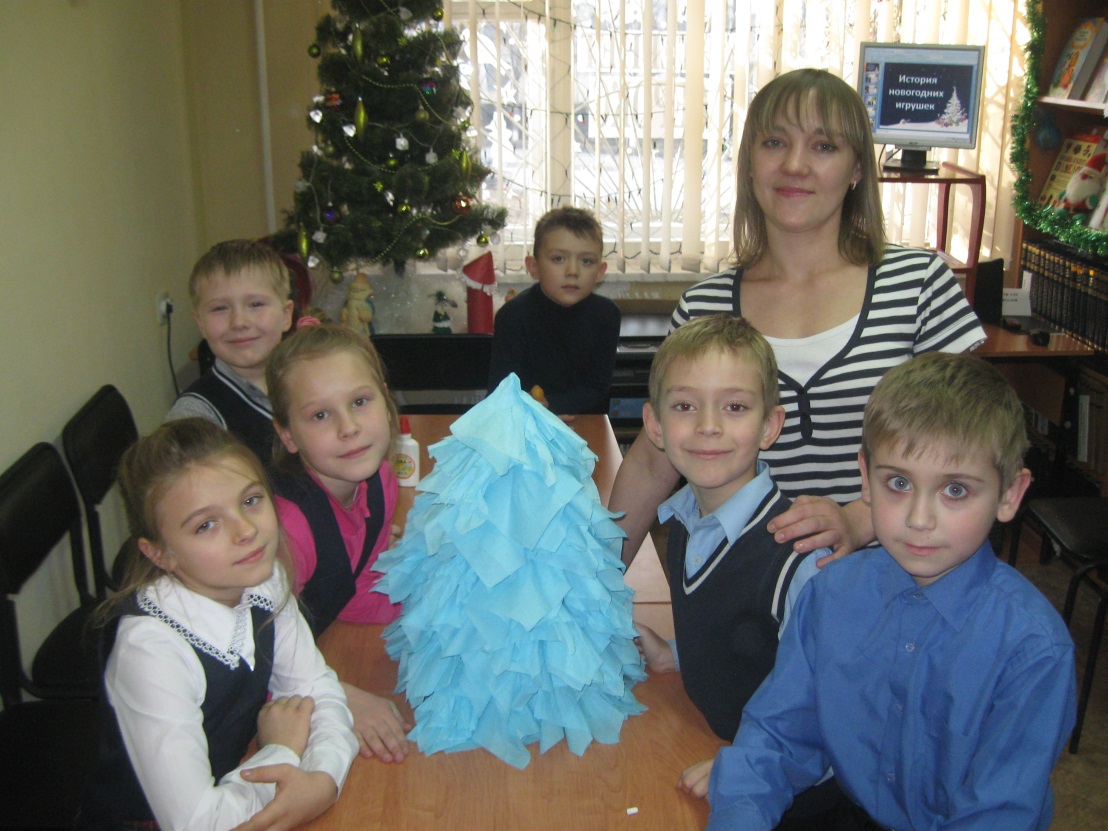 Материалы и инструменты, которые потребуются для изготовления ёлки: картон или ватман (в зависимости от желаемого размера елки), ножницы, клей ПВА, бумажные салфетки ( цвет по желанию), декоративная лента, булавки портновские.
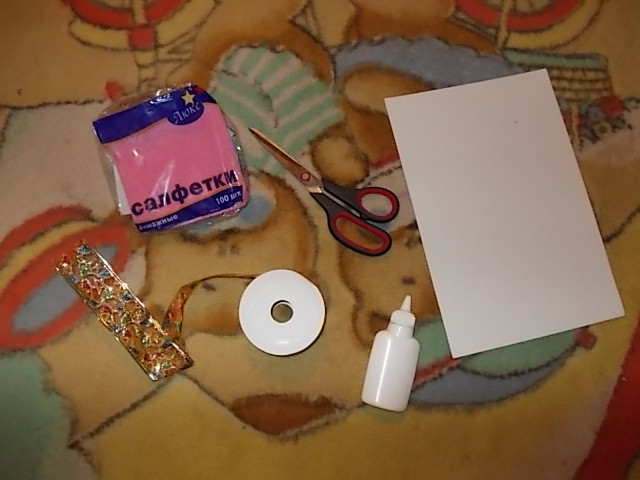 сделать конус из картона.
По одной раскрываем и приклеиваем  салфетки к конусу, начиная с нижнего яруса.
Ярус за ярусом
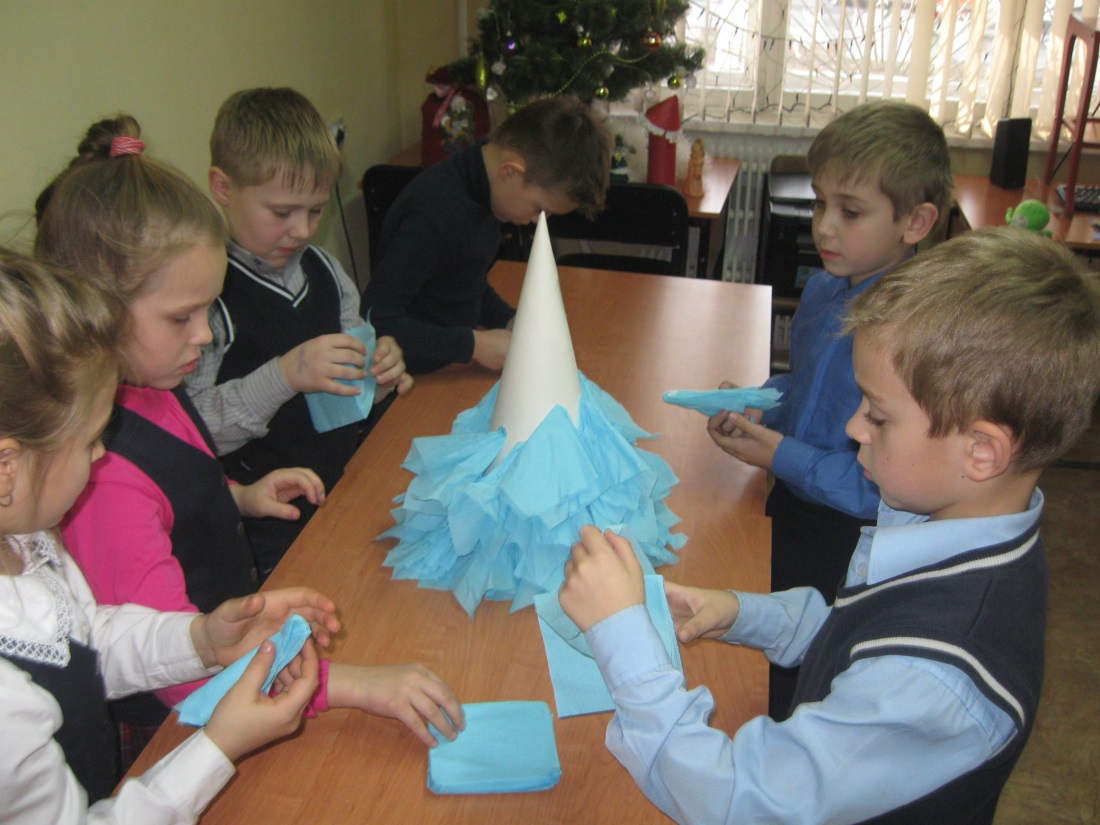 Ярус за ярусом
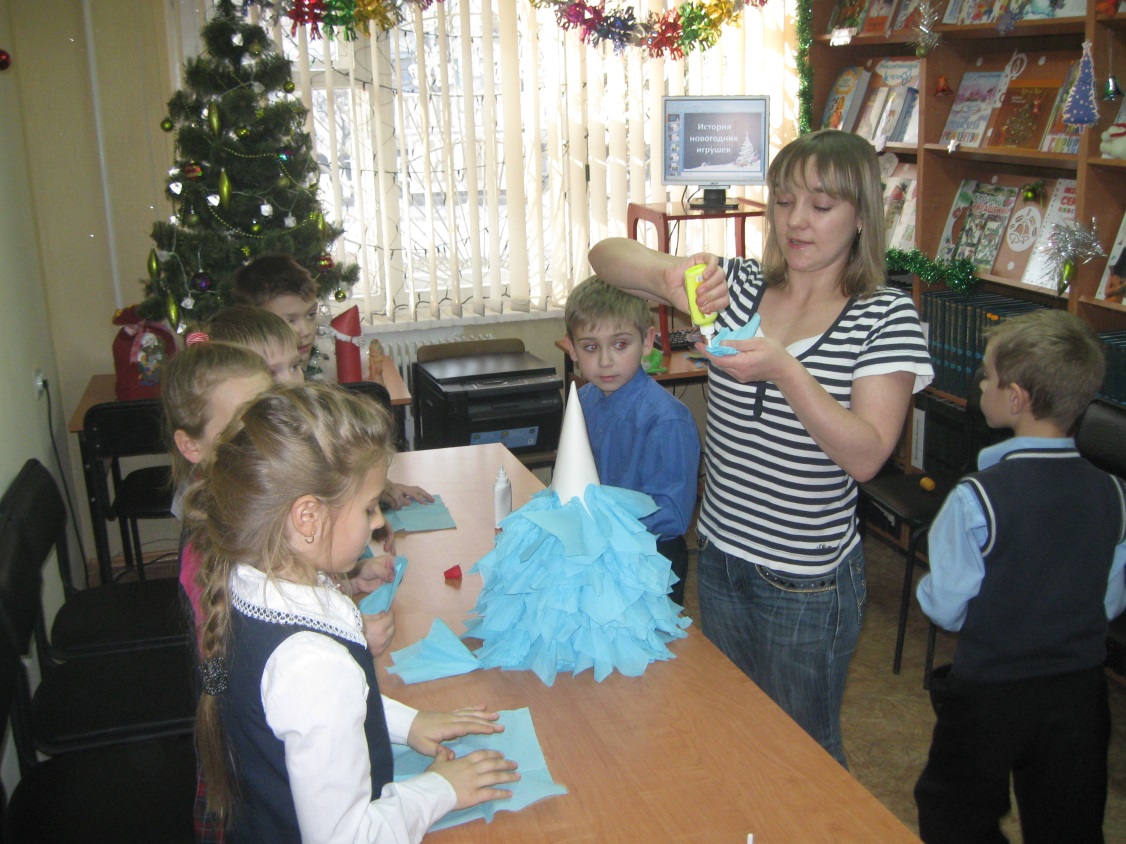 До самой верхушки конуса. И ёлка готова.
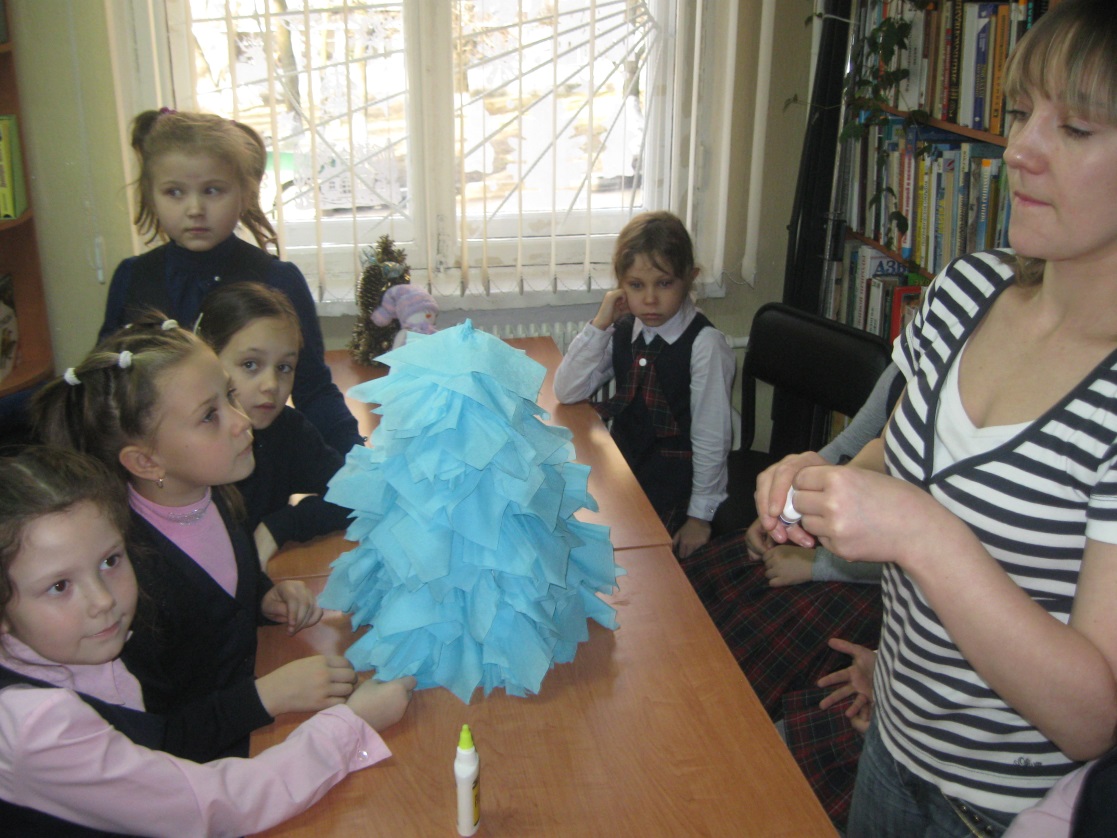 Далее наряжаем ее. Как нарядить елку –ваша фантазия. Я предлагаю украшения-бантики из декоративной ленты. Разрезаем ленту на одинаковые кусочки, скручиваем из них бантики, расправляем края. Украшения готовы.
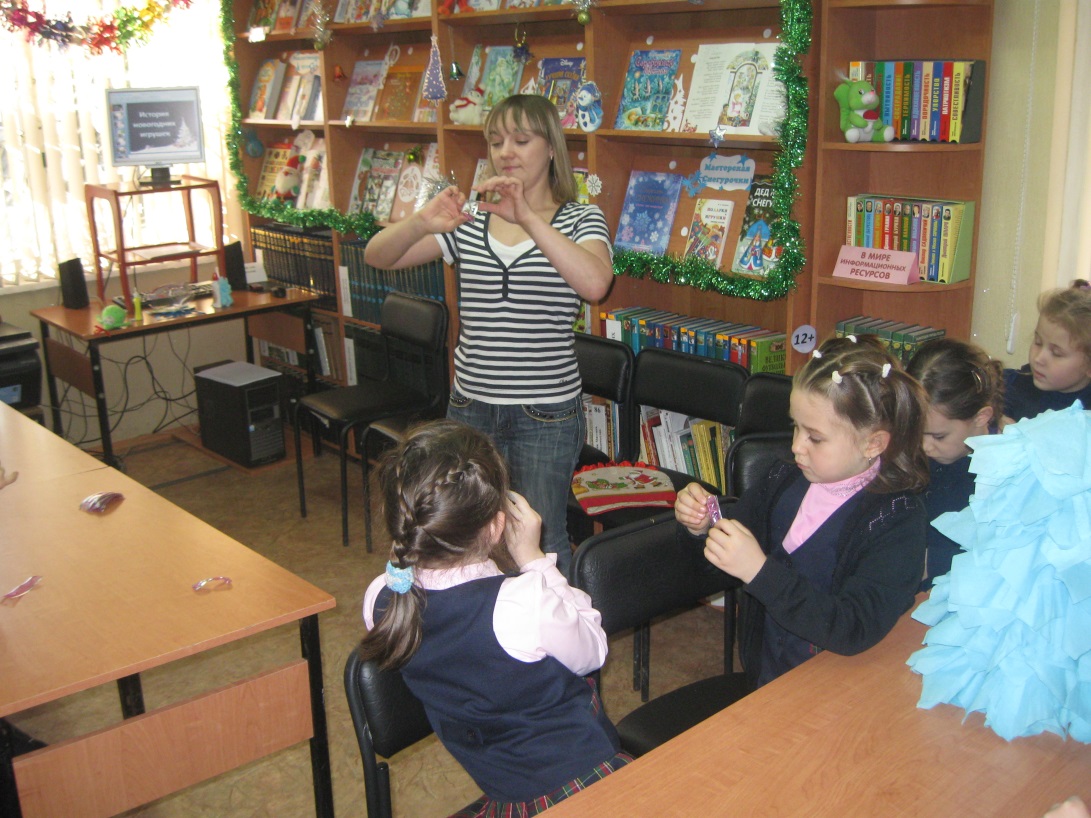 Прикрепляем  украшения к салфеткам при помощи портновских булавок.
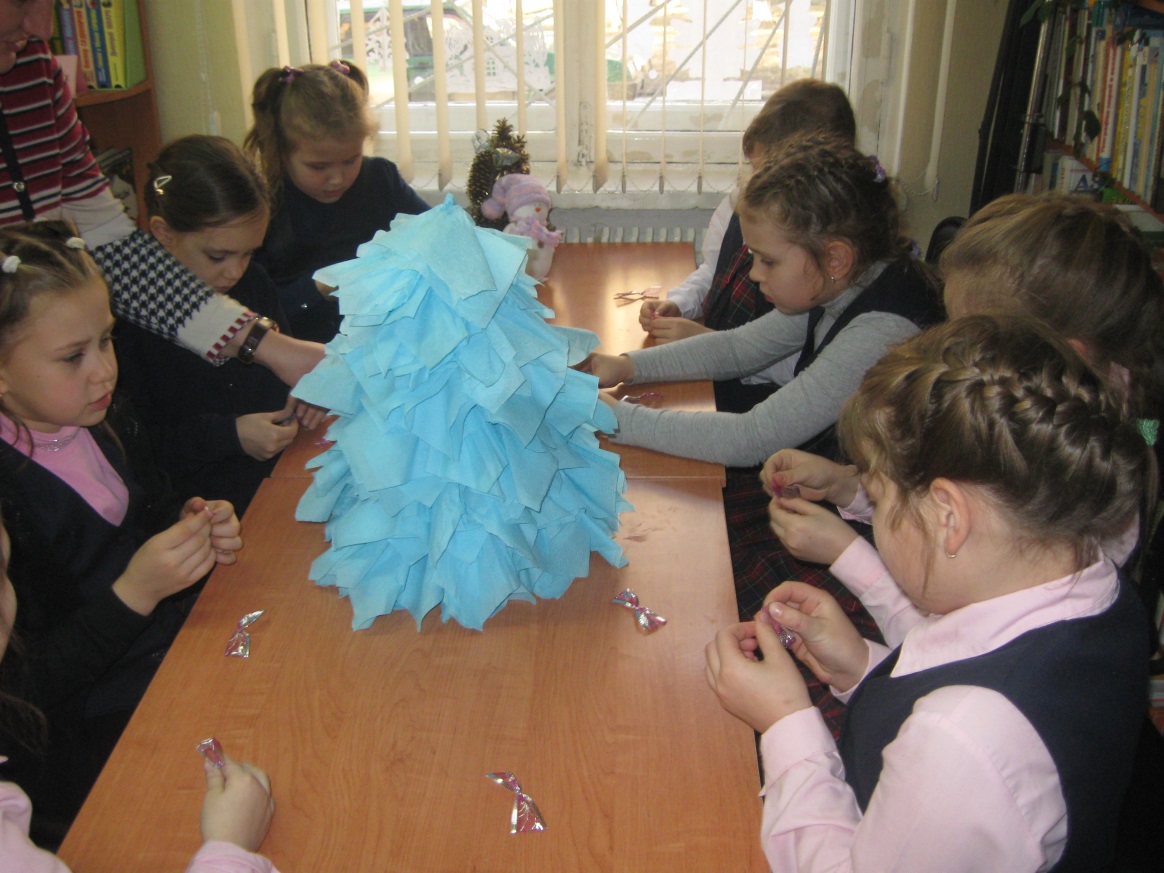 Так же можно сделать верхушку из бантиков ( в форме звезды, снежинки или цветочка).
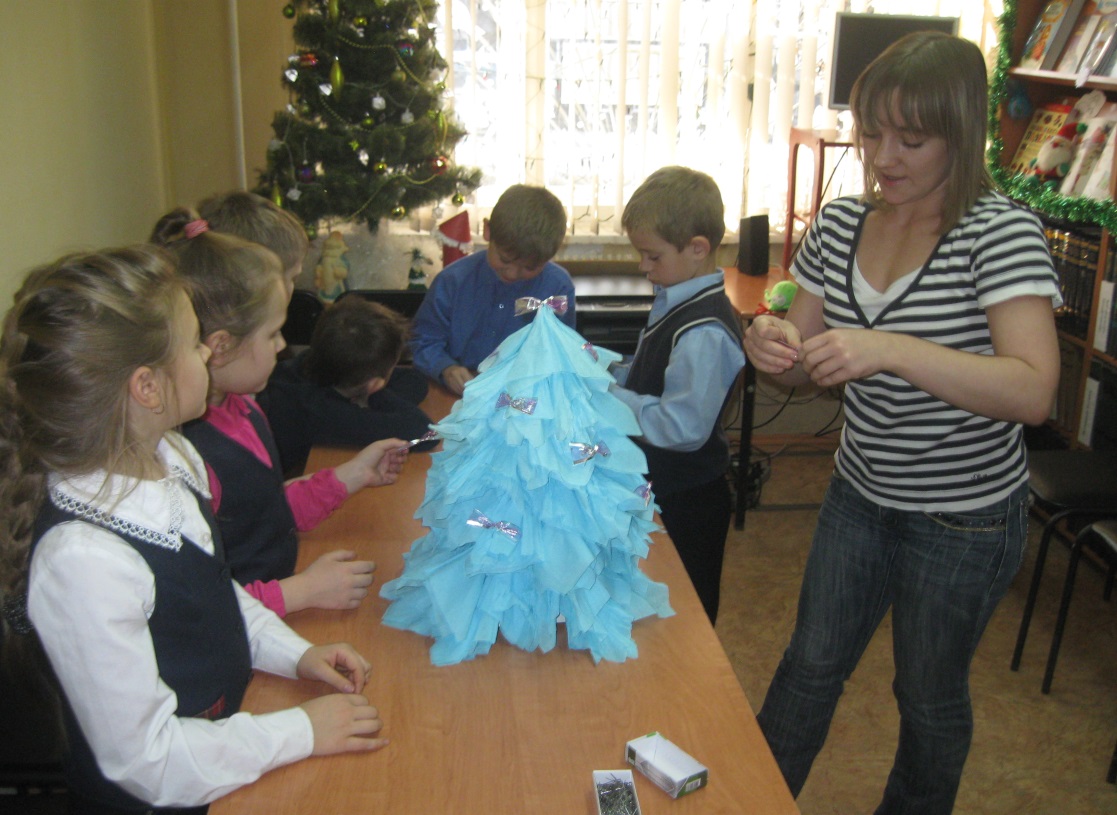 Ёлка сделана и наряжена. Её можно поставить дома, на работе, в школе, в  детском саду. Да где угодно.
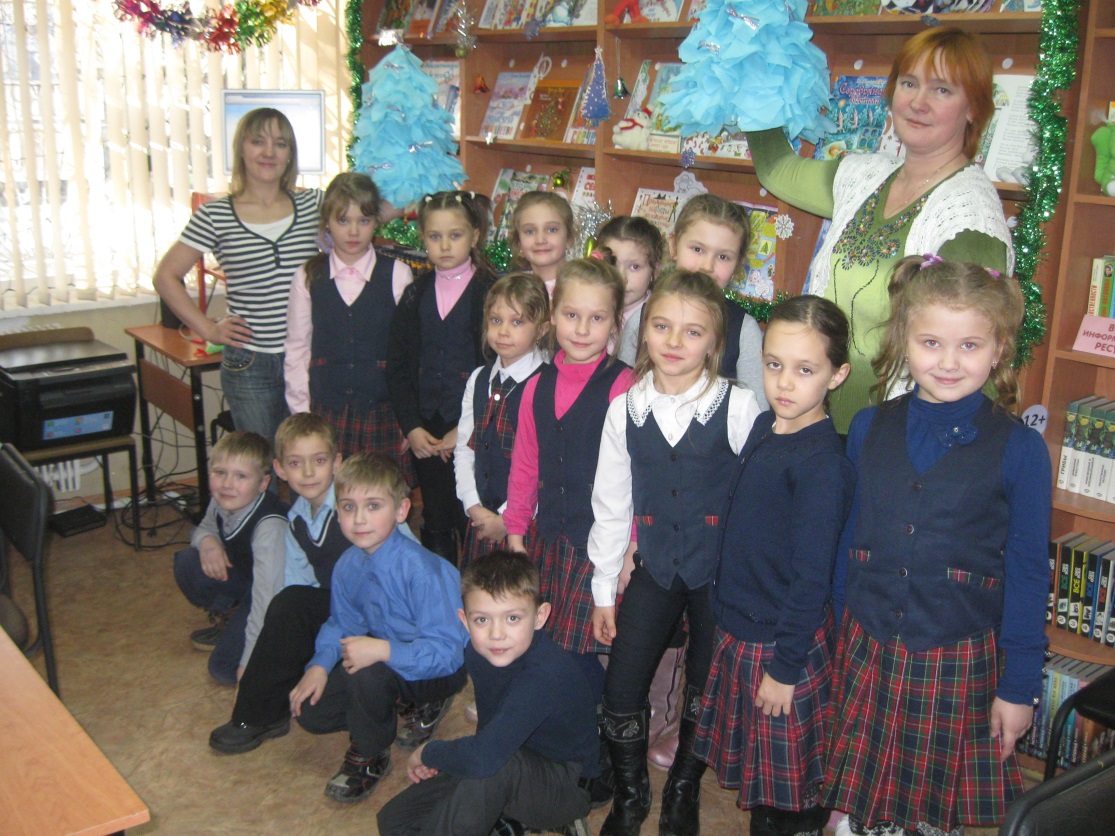 Ещё несколько ёлок, сделанных таким же образом. Счастливых праздников!
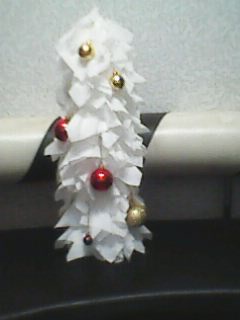